SEP
User Research

(Covid-19 content placement)

June 2020

Anubhav Mittal
Who we tested with
10 Online un-moderated test sessions, with Userzoom panel, for usability testing

Male – 6 / Female – 4

Location: Scotland wide

Date issued and completed – 9th – 11th June 2020
What we were trying to find out
We wanted to understand how the users would like the Coronavirus information to be displayed on the website.
Summary
Majority of users (8 out of 10) would like the Coronavirus information to be displayed on the Coronavirus web page.

Only 2 felt that all the information should sit under the Coronavirus filter under the “browse support” web page.
FBS Coronavirus information
We asked the following question and users shared the following views:

What is the best way for us to display / share Coronavirus information on our website:

       
     

 






Comments in favor of coronavirus filter:

Makes it easier to navigate and more user friendly.

I felt the coronavirus webpage was too overloaded with information, with no specific layout or filters to make the search easier, however the browse support web page was essentially almost the same information in the sense of funding, training and other activities in this time of coronavirus, with a neater layout and also useful search options and filters to narrow my search and see within one page itself all the options and sub sections available to me. It was particularly helpful to also see the titles of the different pages in bold, with a short description unlike the coronavirus webpage which did not have clear titles or subheadings.
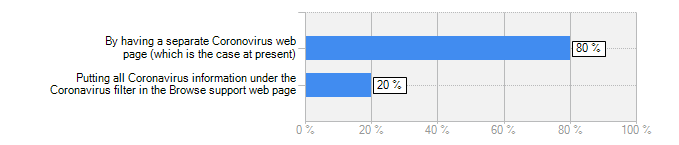 FBS Coronavirus information
Comments in favor of coronavirus webpage:

I prefer to try and navigate menus to find what I’m looking for than resort to the search option right away. Navigating menus may also lead you to find related items that are useful that you wouldn’t have otherwise seen

This is the most prominent issue facing businesses currently and it requires a separate page and high profile

It is support related to an emergency that will not last

Have a separate C19 webpage where the info can be filtered down, having a coronavirus filter is not enough, there were way too many options.

As the Coronavirus pandemic is a fairly unique and unusual set of circumstances that not many people have encountered before, it makes sense to have all advice relating to it available in a separate page. Partly for ease of access, but also so that people do not get confused about schemes that are only applicable for Corona vs schemes that are more general support (and that may not be running at the current time)

The filter option on the browse support page brings up a huge list of options and I would find it very disheartening and time consuming to scroll through all of them.  I attempted to use an additional filter to reduce the size of the list and it actually generated more pages rather than less.  I think people accessing the site want and need to have the information collated for them so that it is quick and clear where to look for urgent advice on specific tasks or problems related to Coronavirus.  Leaving them to scroll through all the support links in the Browse Support section would use up loads of extra time and I think there’s a far greater risk of them either giving up or missing a really useful piece of information.

It makes it easier for users and safe times that is needed to take you to another webpage or browse through. I personally like to see virtually all the information I am looking for integrated on one page rather than creating several pages

Having a separate page makes sense to me as people may want to know more information about corona virus alone itself and how they may want to gain help in regards to corona virus having it filtered into all on one page/filer would definitely make it a lot more confusing and will make it look a lot more cramped then it is so a separate page would be the idea winner here.
Thank you!